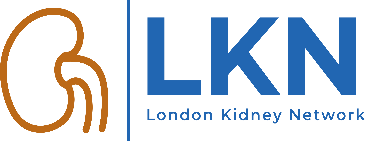 Transplant work-up assessment of patients with polycystic kidneys
Asymptomatic kidneys
Non palpable
Low BMI
Asymptomatic kidneys
Palpable on examination
Elevated BMI
Symptomatic kidneys
Recurrent UTIs
Bleeding cysts
Painful cysts
Infected cysts
Enlarged polycystic liver with:
Poor nutrition
Ascites
Non-contract CT KUB
Consider combined liver and kidney transplant
Non-contrast CT of abdomen and pelvis
Doppler ultrasound of iliacs
Surgical assessment clinic
Further imaging or repeat at intervals may be needed after examination or for symptoms/enlarging kidneys
Consider CT PET if recurrent UTI or infected cysts. MRi if suspicion of malignancy
Consideration whether sequential or simultaneous nephrectomy required